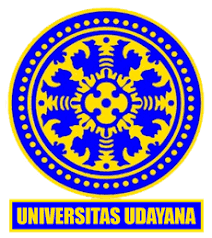 Program Studi Matematika
Fakultas Matematika dan Ilmu Pengetahuan Alam
Universitas Udayana
2018
MATEMATIKA POPULASI “Tabel Kematian (Life Table)”
Latar Belakang
Populasi
dipengaruhi
Ruang
Waktu
Dinamika Penduduk
Kematian
Kelahiran
Life table
Probabilitas Mencapai usia tertentu
Harapan hidup
Angka Kematian
Tabel Kematian (life table)
Tabel kematian adalah tabel yang digunakan sebagai salah satu ukuran dalam mortalitas (tingkat kematian).

Asumsi yang digunakan dalam penyusunan tabel kematian, yaitu :
Kohor hanya berkurang secara berangsur karena kematian serta tidak ada migrasi keluar dan masuk (closed cohort)
Kematian anggota kohor menurut pola tertentu pada berbagai tingkat usia
Kohor berasal dari radiks tertentu
Pada tingkat usia rata – rata orang meninggal mencapai pertengahan antara dua tingkat umur berturut – turut
Tabel Kematian (life table)
Tabel kematian untuk laki – laki berbeda dengan tabel 	kematian untuk perempuan.Hal ini bertujuan agar 	informasi yang diperoleh lebih spesifik dan akurat 	mengenai tingkat kematian masing – masing gender.
Kegunaan dari tabel kematian (life table)
Mengetahui tingkat mortalitas dan rata – rata usia kematian.
Dalam statistik kesehatan
Dalam analis fertilitas
Dalam studi kependudukan
Jenis Jenis Tabel Kematian
Tabel Kematian Lengkap (Complete Life Table)
Tabel kematian yang disusun secara lengkap dan terperinci per satu tahunan.

Tabel Kematian Singkat (Abridged Life Table)
Tabel kematian singkat dibuat dengan meliputi seluruh usia, tetapi tidak terperinci secara tahunan melainkan menurut kelompok usia dengan jenjang tertentu (5 atau 10 tahun).
Jenis Jenis Tabel Kematian
Tabel Kematian Generasi(Longitudinal)
	Tabel kematian yang menyajikan pengalaman kematian sebuah kohor yang dimulai dengan waktu dilahirkan hingga anggota – anggota terakhir kohor tersebut meninggal dunia. Tabel jenis ini sangat sulit disusun mengingat data yang diperlukan seringkali terbatas atau bahkan tidak tersedia.

  Tabel Kematian Penampang Lintang (Cross Sectional Life Table)
	Tabel kematian ini disusun guna menggambarkan kematian menurut usia yang berlaku untuk suatu penduduk dalam periode tertentu. Tabel ini disusun guna menutupi kelemahan dari tabel longitudinal.
Jenis Jenis Tabel Kematian
Tabel Kematian Statis (Time Specific Life Table)
	Tabel kematian jenis ini merupakan tabel kematian yang digunakan untuk organisme yang bergerak dan berumur Panjang. Data yang diperlukan adalah data pada waktu tertentu untuk semua kelompok usia yang ditemukan dalam populasi pada saat itu.

  Tabel Kematian Dinamik (Age-Specific/Kohort Life Table)
	Tabel kematian dinamik merupakan tabel kematian yang disusun untuk menghitung besarnya kemungkinan (probabilitas) terjadinya peristiwa (sakit atau mati) dalam suatu perubahan keadaan akibat penyakit atau sebab kematian lainnya secara periodik.
Tabel Kematian (life table)
Fungsi di tabel kematian

x 	:Usia tepat ( dalam tahun )
 qx	: Kemungkinan mati antara usia x dan  x+1
 lx	: Mereka yang bertahan hidup pada usia tepat x
 dx	: Jumlah kematian antara usia x dan x+1
 Lx	: Tahun kehidupan (years lived ) antara  x dan x+1
 Tx	: Jumlah total tahun kehidupan ( total years lived ) setelah usia tepat  x
	: Harapan hidup ( expectation of life ), jumlah rata – rata tahun kehidupan setelah usia tepat
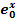 Tabel Kematian Lengkap
Tabel kematian Perempuan di Amerika Serikat tahun 1959 - 1961
Sumber : Palmore, 1973 (dalam Mantra, 1985: 118)
Tabel Kematian Lengkap
Penyusunan Tabel Kematian Lengkap (Complete Life Table)
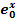 dx = lx – lx+1
Tabel Kematian Lengkap
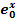 qx = dx/lx
Tabel Kematian Lengkap
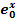 lx+1 = lx – dx
Tabel Kematian Lengkap
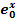 L0 = 0,3l0 + 0,7l1
L1 = 0,4l1 + 0,6l2
Lx = lx + lx+1      ; x>1
2
Tabel Kematian Lengkap
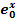 Tx =
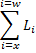 Tabel Kematian Lengkap
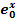 = Tx/lx
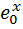 Tabel Kematian Lengkap
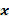 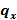 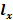 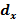 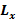 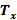 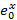 Sumber : Palmore, 1973 (dalam Mantra, 1985: 118)
Tabel Kematian Singkat
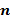 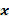 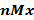 Tabel tingkat kematian menurut usia untuk penduduk laki – laki 	di Provinsi Jakarta  pada  tahun 2000
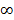 https://anitamuina.wordpress.com/2013/02/11/life-table/
Tabel Kematian Singkat
nPx = 1 - nqx
Tabel Kematian Singkat
ndx = nqx . lx
Tabel Kematian Singkat
lx+n = lx - ndx
Tabel Kematian Singkat
L0 = 0,3l0 + 0,7l1
4L1 = 1,9l1 + 2,1l5
5Lx = 5/2 (lx + lx+5)
Tabel Kematian Singkat
Tx =
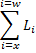 Tabel Kematian Singkat
= Tx/lx
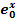 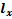 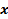 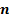 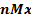 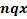 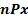 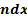 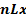 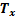 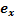 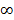 Rasio Bertahan Hidup (Survival Ratio)
Rasio bertahan hidup adalah suatu rasio/perbandingan yang digunakan 	untuk membuat proyeksi penduduk dari tabel kematian. Rasio 	bertahan hidup disimbolkan dengan nPx. Untuk pembuatan proyeksi 	penduduk, apabila rasio bertahan hidup (nPx) dari masing – masing 	kelompok usia telah diketahui, maka perhitungannya dilakukan 	dengan mengalikannya dengan jumlah penduduk.
Rasio Bertahan Hidup (Survival Ratio)
jumlah penduduk perempuan yang berusia  tahun Provinsi Bali tahun 1990 adalah 121.432 orang, dan lima tahun kemudian pada  tahun 1995 dengan usia 5-9 sebesar 119.627 orang.
Rasio bertahan hidup (SR) untuk kasus ini dapat dihitung sebagai berikut
tahun 2000 jumlah mereka yang dapat mencapai usia 10-14 tahun adalah 119.094 orang dari 119.627 orang pada tahun 1995 dengan usia 5-9 tahun.
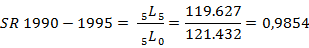 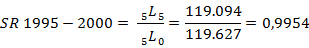 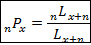 TERIMAKASIH